MPOAC Revenue Study Update
Florida Transportation Commission
TEAMFL
January 21, 2011
Stephen Reich,
 Center for Urban Transportation Research, University of South Florida
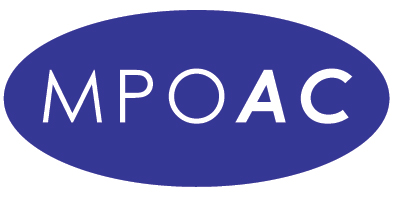 The MPOAC
A statewide transportation planning and policy organization created by the Florida Legislature pursuant to Section 339.175(11), Florida Statutes, to augment the role of individual MPOs in the cooperative transportation planning process 
Governing Board is 26 local elected officials from each of the MPOs
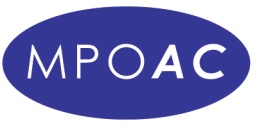 Study Purpose
To develop legislative approaches to implement a set of revenue measures that address transportation funding needs in Florida
 
Recommendations will focus on the identification of sustainable, innovative and politically acceptable measures to assist in meeting the mobility needs for Floridians
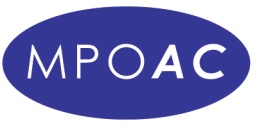 Study History
2008
Florida Senate Bill – 1688
Recommend funding mechanism
13 members- 3 governor’s, 3 Senate, 3 House, FDOT, MPOAC, FL Association of Counties, League of Cities
$400,000 in non-recurring general funds to finance the study effort
2009
Florida Senate Bill – 582
Report due January 1, 2011 – 18 months +/-
13 members in SB 1688 plus labor
$450,000 in federal metropolitan planning funds
2010
Fall 2009 MPOAC Policy & Technical  Subcommittee recommended proceeding w/o legislation
Subcommittee discussed and reviewed draft scope – December 2009
Final Scope of Work reviewed and approved by Staff Directors and MPOAC Board – Orlando, January 28, 2010
Work commenced – June 2010, RSAC established, met in September and December
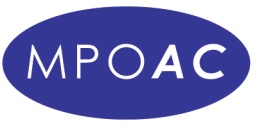 Revenue Study Advisory Committee
Florida Airports Council 
Florida Transportation Builders Association 
Florida Chamber of Commerce 
Florida League of Cities 
Floridians for Better Transportation 
Florida Association of Counties
The Nature Conservancy in Florida
Florida Trucking Association
MPOAC Staff Directors Representative - Chair 
Florida Ports Council 
Chair MPOAC Governing Board 
Florida Transportation Commission
American Public Works Association, Florida Chapter 
Public Transportation Association
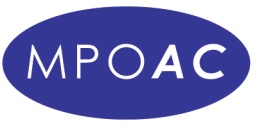 Revenue Study Process
Task 2
Collect Needs Data
Analyze Trends
Frame Current Condition
White Paper
Inventory State Sources
Assess Stability/ Barriers
Task 3
“Laundry List”
Project Revenue
MPOAC Narrows Options
New Sources i.e. VMT
Task 4
Economic Analysis
Revenue Forecasts
Matrix of Options
RSAC Recommends
MPOAC Selects
Tasks 5 &6
Draft Legislation
Prepare  Report/ Presentations
MPOAC Review/ Approve
Final Report Publication
Presentations/ Education
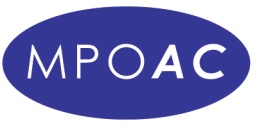 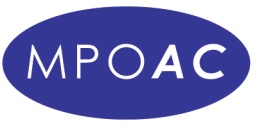 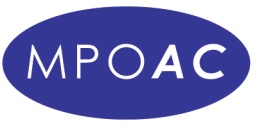 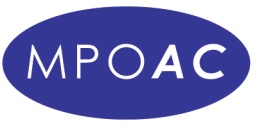 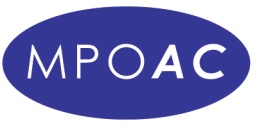 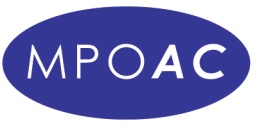 Florida Strategic Intermodal System Unfunded                                                                                            Needs, May 2006
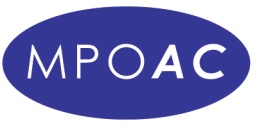 Study Schedule
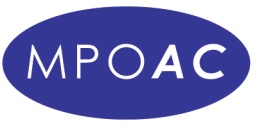